不能震动的国
黄力夫弟兄
北卡华人福音基督教会
这再一次的话，是指明被震动的，就是受造之物都要挪去，使那不被震动的常存。 所以我们既得了不能震动的国，就当感恩，照神所喜悦的，用虔诚、敬畏的心事奉神。 因为我们的神乃是烈火。								希伯来书 12:18-29
讲道大纲
能被震动的。
神乃是烈火。
不能被震动的。
感恩，事奉神。
能被震动的
是指明被震动的，就是受造之物都要挪去。
西乃全山冒烟，因为耶和华在火中降於山上。山的烟气上腾，如烧窑一般，遍山大大的震动。 		出 19：18
没有永恒价值的，主都要挪去。
人若赚得全世界，却丧了自己，赔上自己，有什麽益处呢？	路 9：25
亚历山大。
永恒的答问。
末日的审判
那日，天必大有响声废去，有形质的都要被烈火销化，地和其上的物都要烧尽了。 这一切既然都要如此销化，你们为人该当怎样圣洁，怎样敬虔， 切切仰望神的日子来到。在那日，天被火烧就销化了，有形质的都要被烈火销化。 		彼后3：10-12
大而可畏的日子。
神乃是烈火
审判的烈火。
那日，天必大有响声废去，有形质的都要被烈火销化，地和其上的物都要烧尽了。
这世界不能永远长存。
所多玛人在耶和华面前罪大恶极。						创 13：13
当时，耶和华将硫磺与火从天上耶和华那里降与所多玛和蛾摩拉。							创 19：24
不被震动的
使那不被震动的常存。
但我们照他的应许，盼望新天新地，有义居在其中。		彼后3:13
我又看见一个新天新地；因为先前的天地已经过去了，海也不再有了。						启 21：1
感恩，事奉神
所以我们既得了不能震动的国，就当感恩，照神所喜悦的，用虔诚、敬畏的心事奉神。
神的国
神的国不是只在审判的时候降临。
因为神的国就在你们心里。路17：21
神的国已在我们的心里。
是不能震动的国。
神的国
官长吩咐剥了他们的衣裳，用棍打； 打了许多棍，便将他们下在监里，嘱咐禁卒严紧看守。 禁卒领了这样的命，就把他们下在内监里，两脚上了木狗。 约在半夜，保罗和西拉祷告，唱诗赞美神，众囚犯也侧耳而听。						徒 16：22-25
不能震动的国。
神的国
罗马尼亚牧师的见证。
不能震动的国。
神的国
徐立弟兄。
不能震动的国。
不能震动的国
因为我深信无论是死，是生，是天使，是掌权的，是有能的，是现在的事，是将来的事， 是高处的，是低处的，是别的受造之物，都不能叫我们与神的爱隔绝；这爱是在我们的主基督耶稣里的。					罗 8：38-39
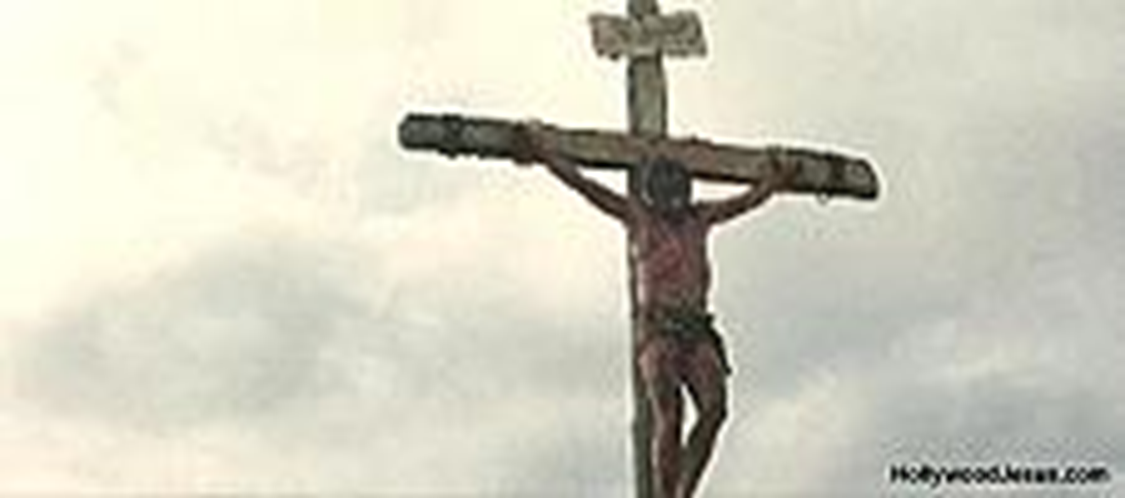 今天的信息
天地都要震动，被挪去。
神的国是不能震动的国。
神的国已在我们的心里。
用虔诚、敬畏的心事奉神。